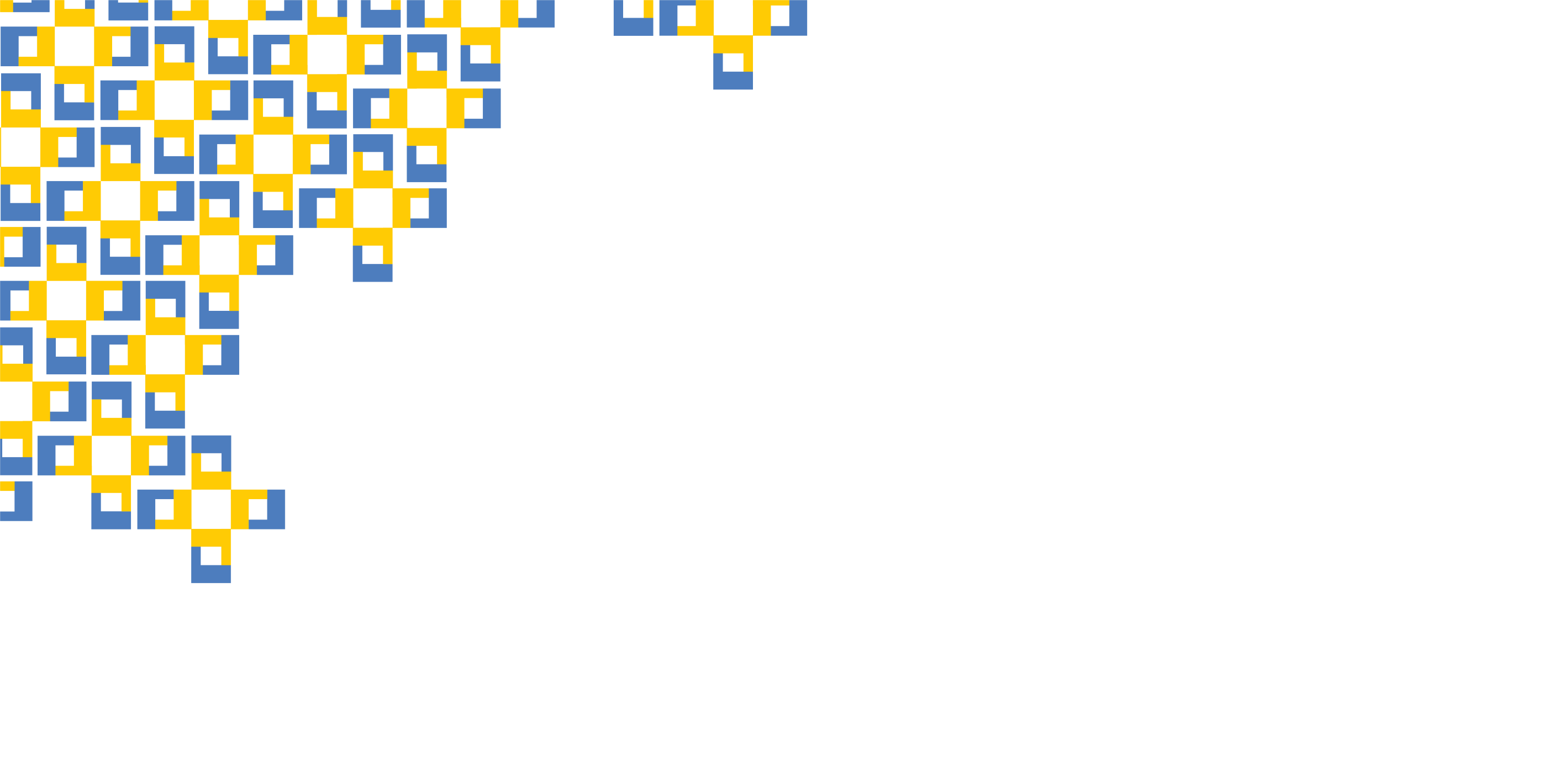 Ярослав Жаліло, д.е.н.
СТІЙКІСТЬ РЕГІОНУ ТА ГРОМАД В УМОВАХ ДОВГОТРИВАЛОЇ ВІЙНИ
Львів, 17 жовтня 2024 р.
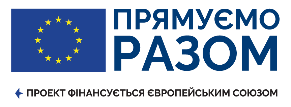 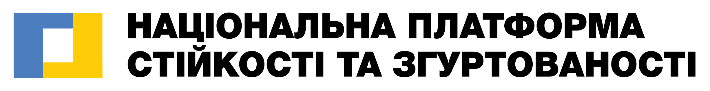 Стійкість та згуртованість
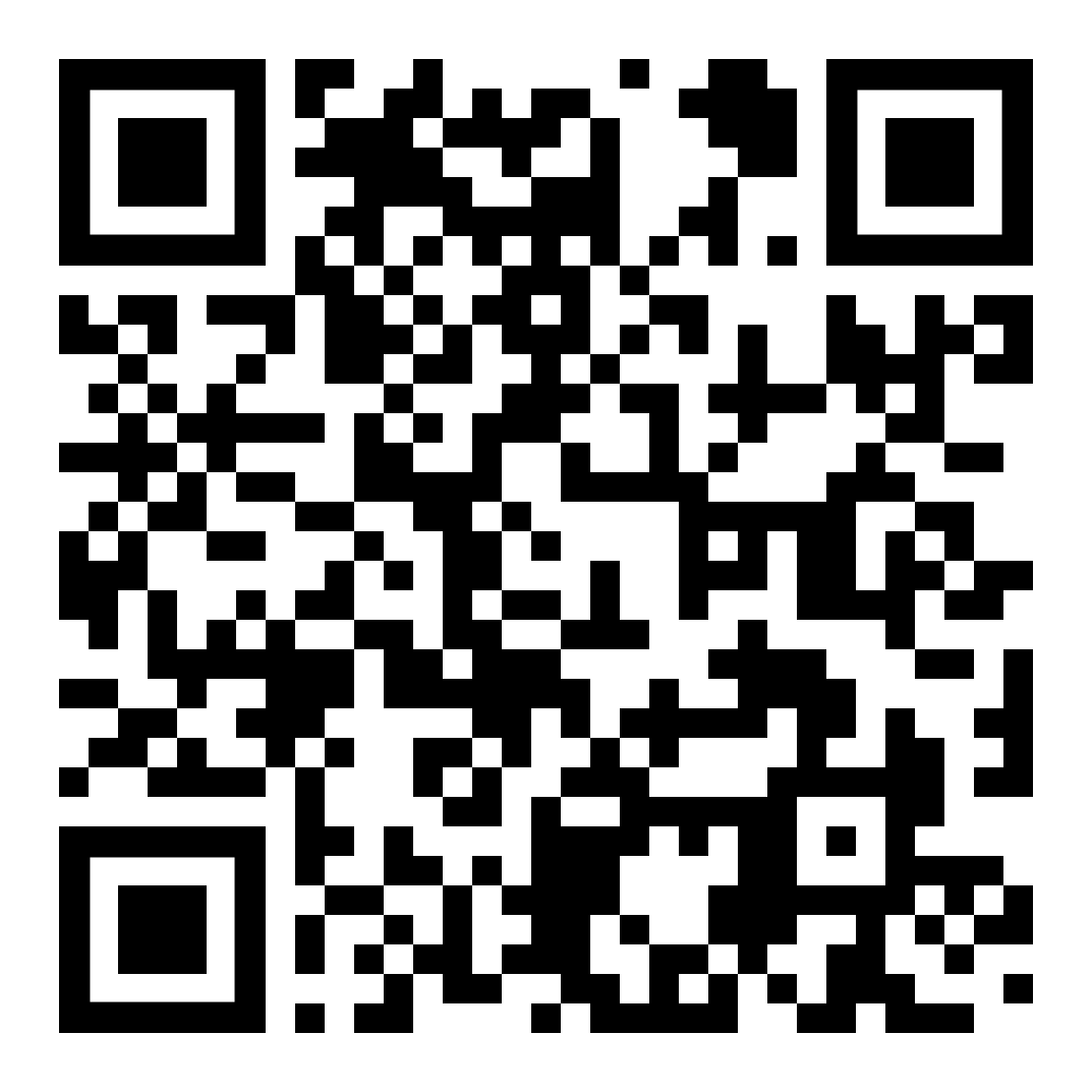 Економічні засади сприяння згуртованості громад : аналіт. доп. / [Химинець В., Головка А., Жаліло Я..та ін.]. – Київ : НІСД, 2022. – 52 с.
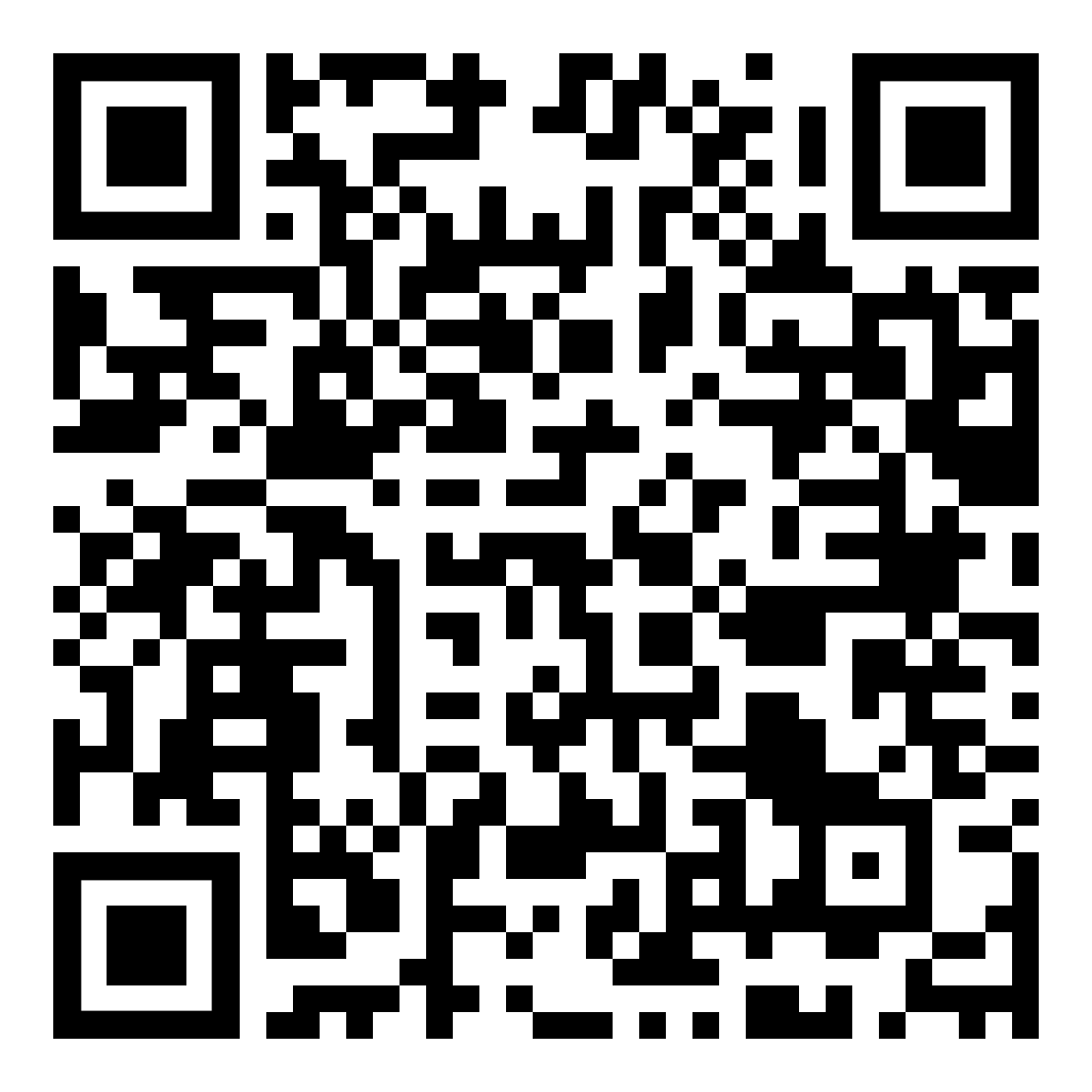 Жаліло Я.А. Пріоритет «згуртована країна» у вимірах регіональних стратегій. — К.: УНЦПД, 2020. — 32 с.
Сучасні підходи до стратегування регіонального та місцевого розвитку
Регіоналізація національних цілей 
Ендогенізація розуміння стійкості 
Екосистемний підхід
Деконцентрація (децентралізація) політик 
Самоврядність як основа згуртованості 
Технологічні рішення для ефективних політик
Завдання для регіонів та громад в контексті нових викликів для стійкості
Глобальний вимір:
Безпека територій та життєдіяльності від воєнних ризиків
Стійкість енергозабезпечення та децентралізована енергетика
Врахування кліматичних змін як глобального ризику
Підтримка стійкості локального бізнесу в умовах системних ризиків
Завдання для регіонів та громад в контексті нових викликів для стійкості
Людський вимір:
Відновлення людського капіталу громад
Переформатування ринку праці
Підтримка ВПО
Реінтеграція ветеранів до цивільного життя
Врахування демографічних змін
Завдання для регіонів та громад в контексті нових викликів для стійкості
Організаційний вимір: 
Долучення громадянського суспільства
Розвиток інститутів дорадчої демократії
Агрегування локальної інформації для ефективного прийняття рішень
Нові перспективні напрями ММС
Специфічні рушії розвитку для Львівщини
Кордон - регіон як «портал» євроінтеграції
Промисловість будматеріалів – долучення до відбудови
Машинобудування – профосвіта, розміщення…
Харчова промисловість – переробка, логістика, збут
Перебудова вугільних регіонів – справедлива трансформація та методики для східних регіонів
Медицина та рекреація - технології громадського здоров’я та реабілітації
Дякую за увагу
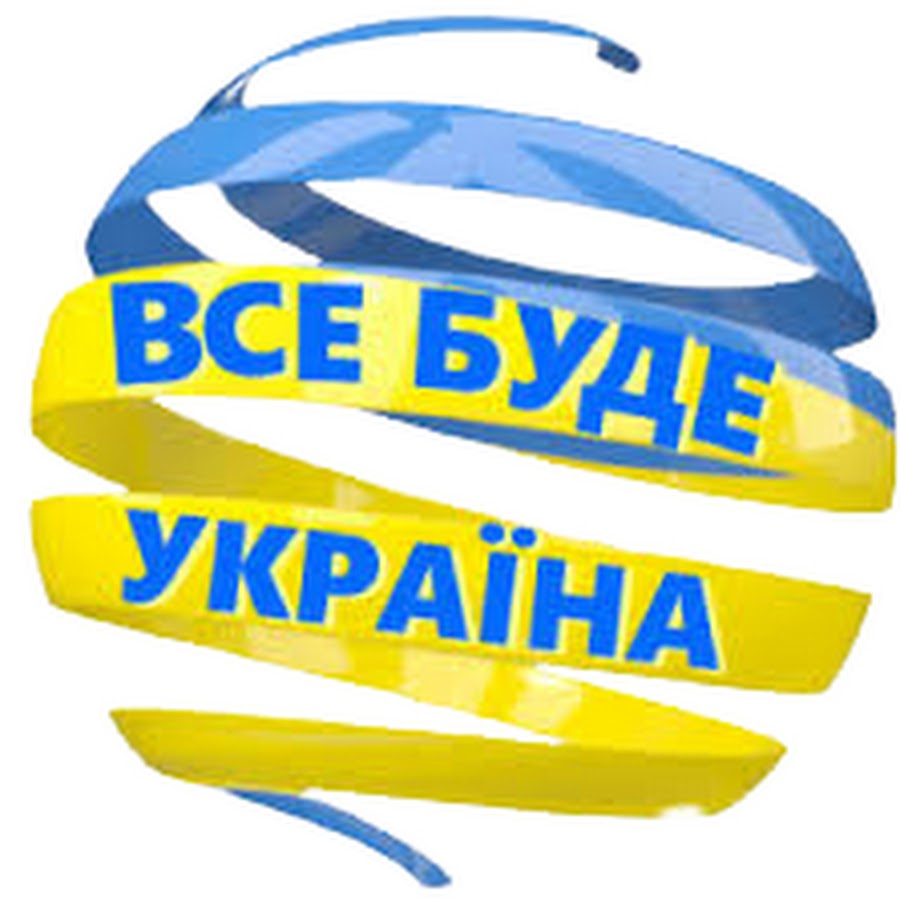 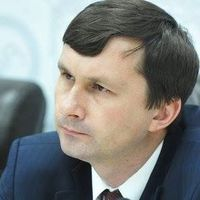 Yzhalilo@gmail.com
https://www.facebook.com/yaroslav.zhalilo